Extended Twin Family Designs: The Motivation for Using Them
Matthew Keller
International Statistical Genetics Workshop 2022
The point of this lecture
Extending the Classical Twin Design (CTD) to include additional relative types not only allows estimation of  additional quantities, but it also probably produces less biased estimates
Unlike the effects of violations of assumptions in the CTD, understanding the influence of biased assumptions in ETFDs requires simulation.
[Speaker Notes: They are rough characterizations of the importance of the genetic and environmental factors on trait variation that gloss over a lot of detail and nuance]
Classical Twin Design (CTD)
1
A
A
1/.25
C
C
E
E
a
a
c
c
e
e
D
D
d
d
PT2
PT1
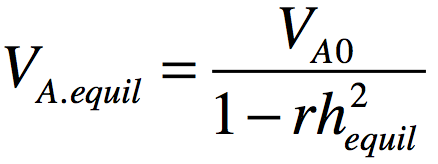 AM consequence on relative covariance
Passive G-E Covariance (aka “genetic nurture”)
q
q
w
w
A
A
C
C
E
E
a
a
c
c
e
e
D
D
d
d
PFa
µ
PMa
m
m
m
m
A
A
1/.25
C
C
E
E
a
a
c
c
e
e
D
D
d
d
PT2
PT1
Adding parents gets us around all these assumptions
We don’t have to make these
x
x
Nuclear Twin Family Design
1
1
A
A
A
A
F
F
1/.25
1/.25
C
C
S
S
E
E
E
E
a
a
f
a
a
f
c
c
e
s
s
e
e
D
D
e
D
D
d
d
d
d
PT2
PT1
PT2
PT1
S
C
F
Nuclear Twin Family Design (NTFD)
w
w
q
q
A
A
F
F
x
x
S
S
E
E
f
f
a
a
s
s
e
e
D
D
d
d
PFa
PMa
m
m
m
m
zs
A
A
F
F
zd
S
S
E
E
f
a
a
f
s
s
e
e
D
D
d
d
PT2
PT1
µ
Note: m estimated and f fixed to 1
On average across 38 traitsCTD vs. ETFD results*
* Coventry & Keller, 2005
Nuclear Twin Family Design (NTFD)
w
w
q
q
A
A
F
F
x
x
S
S
E
E
f
f
a
a
s
s
e
e
D
D
d
d
PFa
PMa
m
m
m
m
zs
A
A
F
F
zd
S
S
E
E
f
a
a
f
s
s
e
e
D
D
d
d
PT2
PT1
µ
Note: m estimated and f fixed to 1
Stealth
Include twins and their sibs, parents, spouses, and offspring…
Gives 17 unique covariances (MZ, DZ, Sib, P-O, Spousal, MZ avunc, DZ avunc, MZ cous, DZ cous, GP-GO, and 7 in-laws) 
88 covariances with sex effects
1
can be estimated simultaneously 
= env. factors shared only between twins
T
F
D
S
A
T
A
A
F
F
1/.25
S
S
E
E
f
a
a
f
s
s
e
e
D
D
1/0
d
d
d
PT2
PT1
t
t
T
T
(Remember: we’re not just estimating more effects. More importantly, we’re reducing the bias in estimated effects –although perhaps at the expense of more variance in estimates)
w
w
q
q
A
A
F
F
x
x
S
S
E
E
f
f
a
a
s
s
e
e
D
D
d
d
PFa
µ
PMa
t
t
T
T
m
m
m
m
w
w
1
q
q
A
A
F
F
A
F
A
F
x
x
1/.25
S
S
S
S
E
E
E
E
f
f
a
a
f
a
f
a
s
s
s
s
e
e
e
e
D
D
D
D
1/0
d
d
d
d
PT2
PMa
µ
PFa
PT1
µ
t
t
t
T
T
t
T
T
m
m
m
m
A
F
A
F
S
S
E
E
a
f
a
f
s
s
e
e
D
D
d
d
PCh
PCh
t
t
T
T
Stealth
Stealth
Stealth
Phenotypic homogamy (primary AM): matching based on phenotypic similarity
Social homogamy: matching based on environmental similarity (e.g., religion)
Convergence: mates become more similar to each other (e.g., becoming more conservative when dating a conservative)
Cascade
~
~
µ
PFa
PMa
~
~
~
~
~
~
d
s
s
d
t
t
~
~
w
w
a
a
~
~
q
q
f
f
~
~
e
e
A
A
F
F
x
x
S
S
E
E
f
f
a
a
s
s
e
e
D
D
d
d
PFa
PMa
t
t
T
T
m
m
m
m
~
~
~
~
µ
PT1
PT2
µ
PSp
PSp
~
~
~
~
~
~
s
d
d
s
t
t
~
~
~
~
w
a
a
w
a
a
~
~
~
~
1
q
q
f
f
f
f
~
~
~
~
~
~
e
e
e
e
s
s
A
A
F
F
A
F
A
F
~
x
x
~
1/.25
d
d
S
S
S
S
E
E
E
E
~
~
f
f
a
a
f
a
f
a
t
t
s
s
s
s
e
e
e
e
D
D
D
D
1/0
d
d
d
d
PT2
PMa
PFa
PT1
t
t
t
T
T
t
T
T
m
m
m
m
A
F
A
F
S
S
E
E
a
f
a
f
s
s
e
e
D
D
d
d
PCh
PCh
t
t
T
T
Simulation program: GeneEvolve
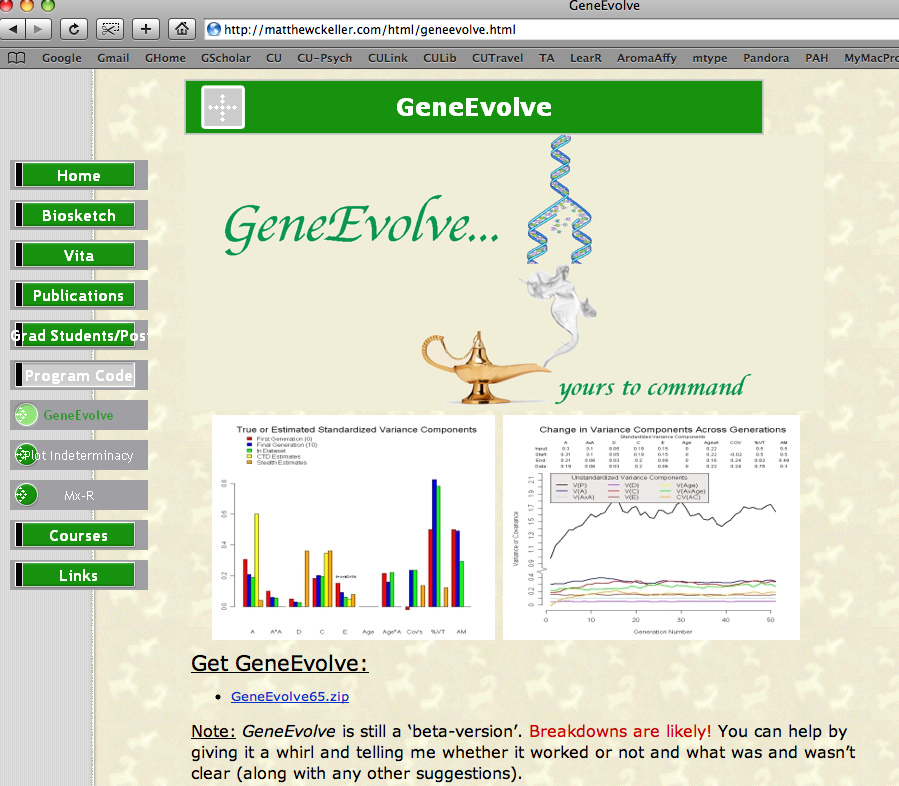 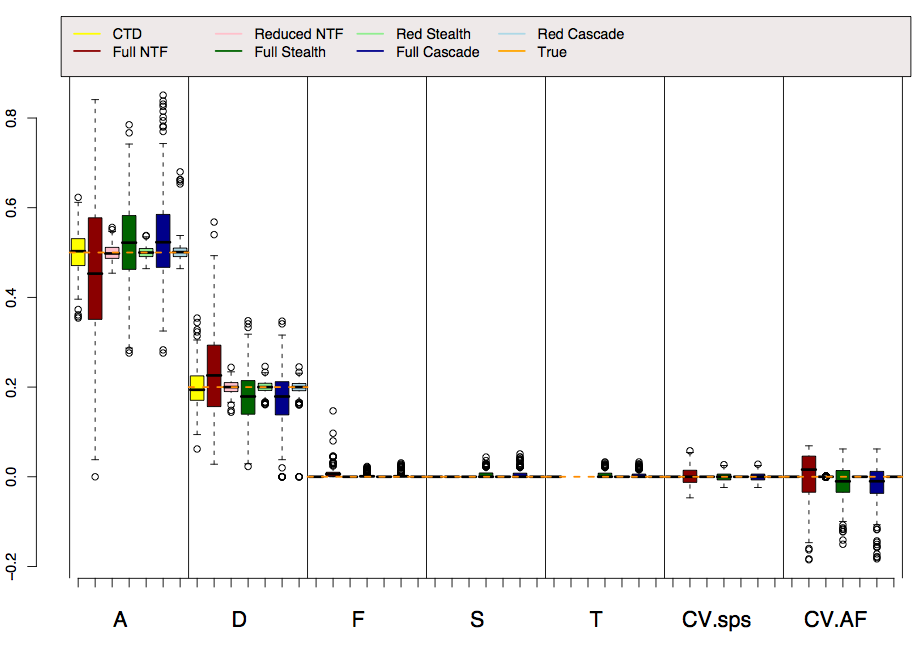 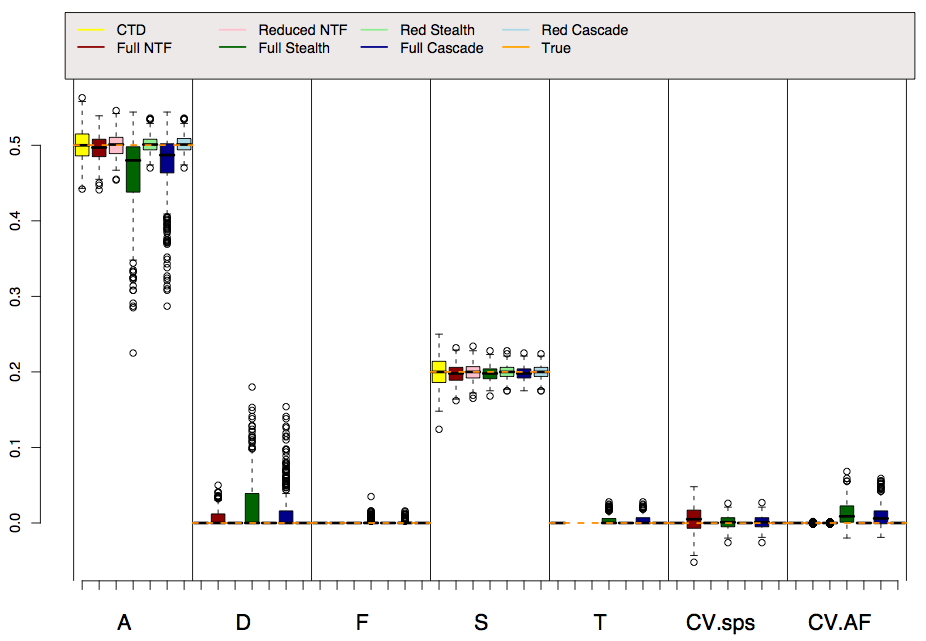 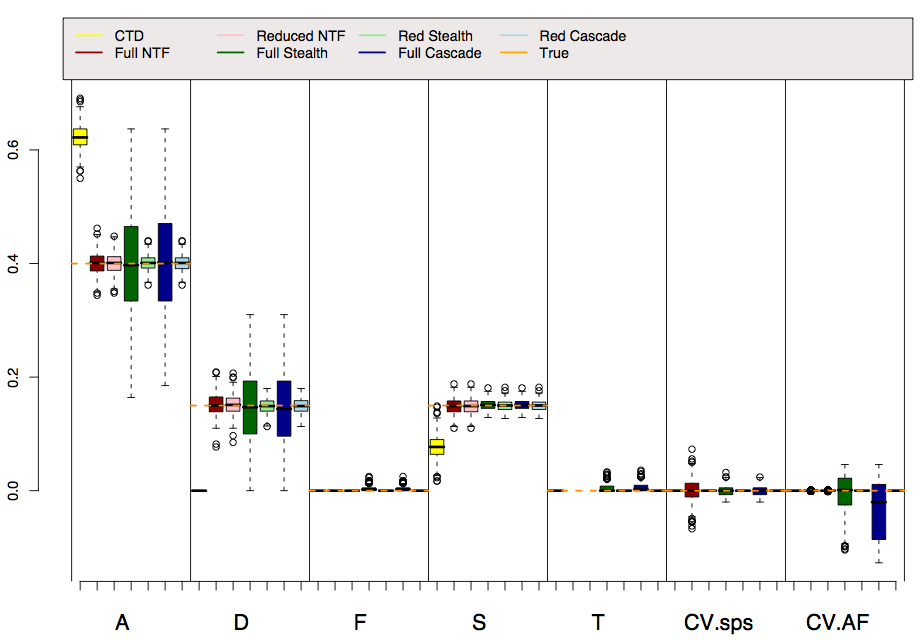 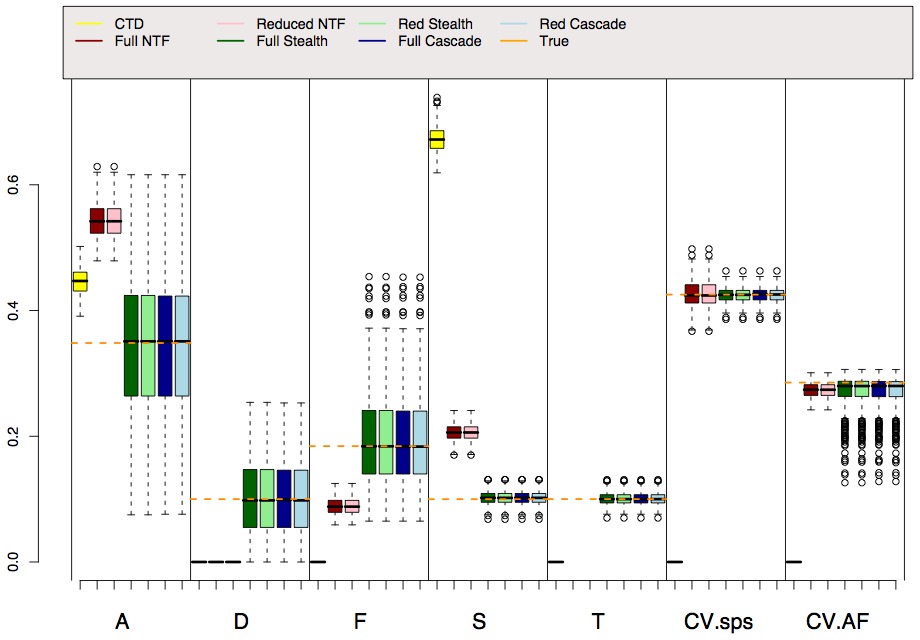 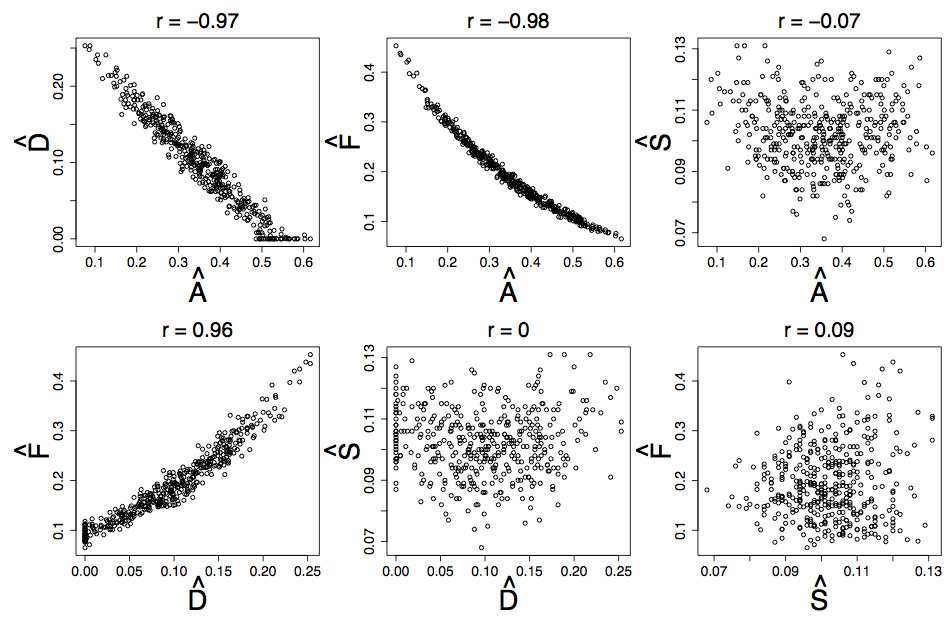 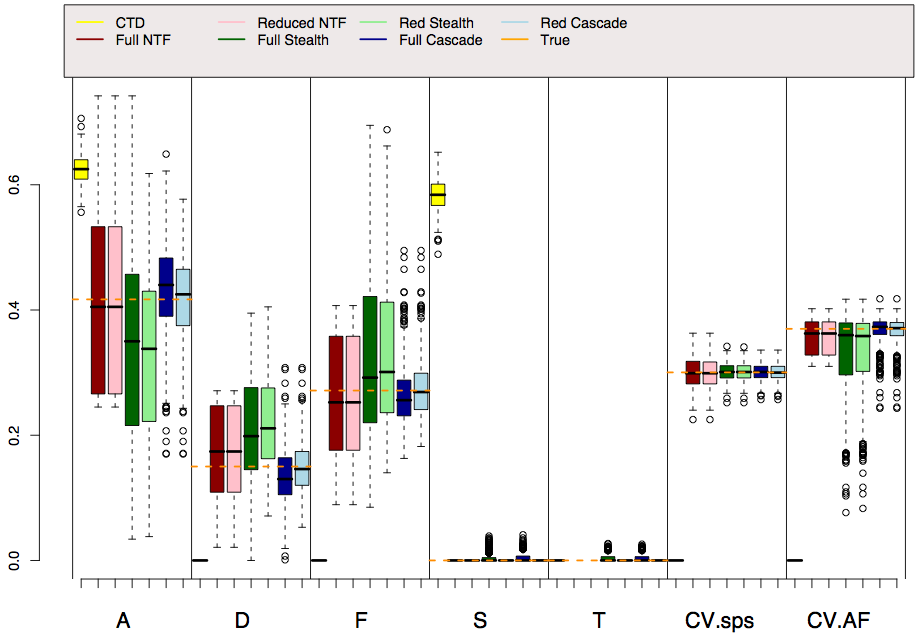 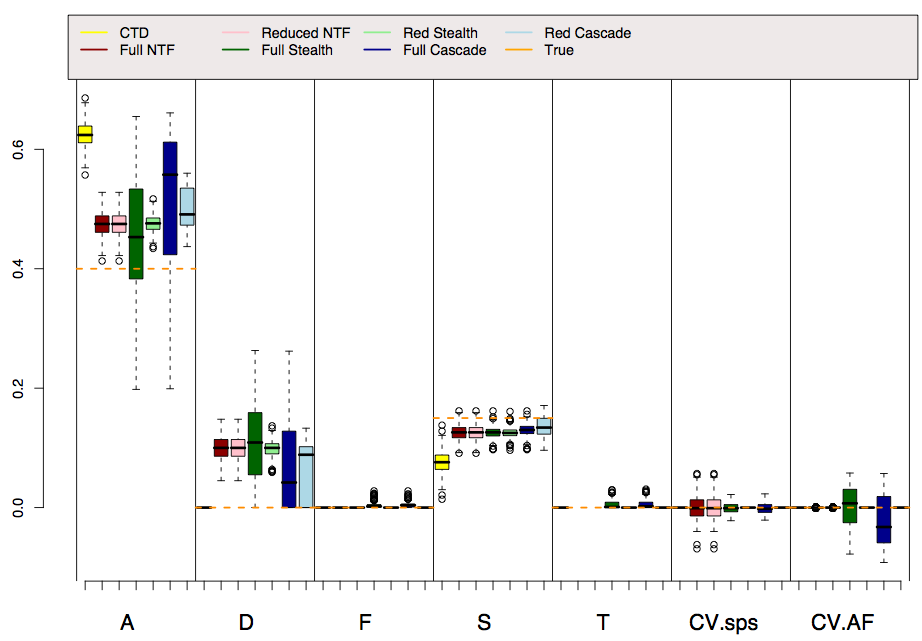 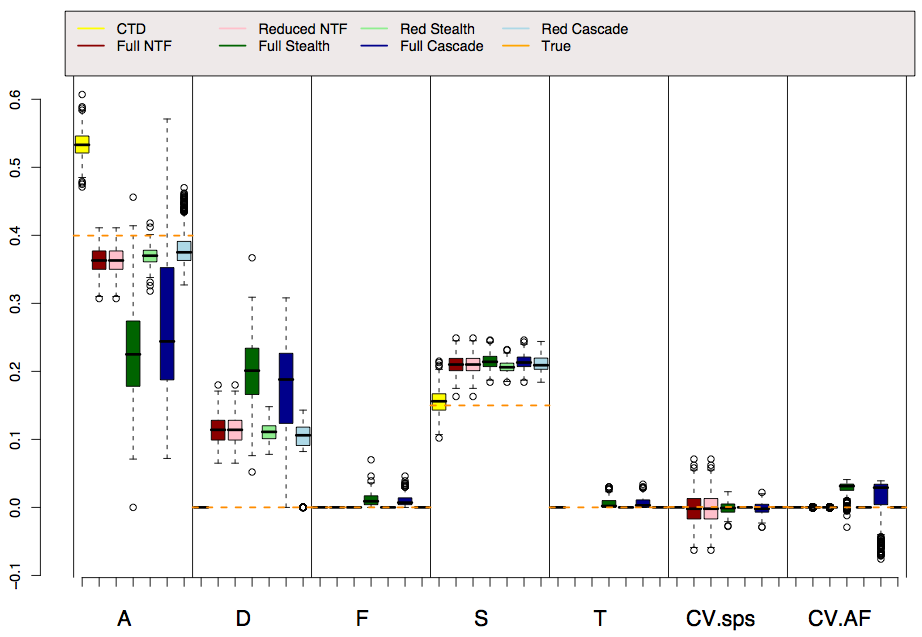 Conclusions
All models require assumptions. More assumptions = more biased estimates on average
Simulations provide assessments of NTFD, Stealth, and Cascade. These complicated models work as designed and are less biased and provide more nuanced understanding than CTDs
But ETFDs have drawbacks:
Complicated; easy to make mistakes
Require large datasets (e.g., n > 20k individuals) that are rarely collected
Require many assumptions (but fewer than CTD)
Further reading on this lecture
Eaves LJ, Last KA, Young PA, Martin NG (1978) Model-fitting approaches to the analysis of human behaviour. Heredity 41:249-320
Fulker DW (1982) Extensions of the classical twin method.  Human Genetics. Part A: The Unfolding Genome (Progress in Clinical and Biological Research Vol 103A). p. 395-406
Fulker DW (1988) Genetic and cultural transmission in human behavior. Proceedings of the Second International conference on Quantitative Genetics
Eaves LJ, Heath AC, Martin NG, Neale MC, Meyer JM, Silberg JL, Corey LA, Truett K, Walter E (1999) Comparing the biological and cultural inheritance of stature and conservatism in the kinships of monozygotic and dizygotic twins.  In: Cloninger CR (Ed) Proceedings of 1994 APPA Conference. p. 269-308
Keller MC & Coventry WL (2005). Quantifying and addressing parameter indeterminacy in the classical twin design. Twin Research and Human Genetics, 8, 201-213
Keller MC, Medland SE, Duncan LE, Hatemi PK, Neale MC, Maes HHM, Eaves LJ. Modeling extended twin family data I: Description of the Cascade Model. Twin Research and Human Genetics, 29, 8-18.
Keller MC, Medland SE, & Duncan LE (2010). Are extended twin family designs worth the trouble? A comparison of the bias, precision, and accuracy of parameters estimated in four twin family models. Behavior Genetics.